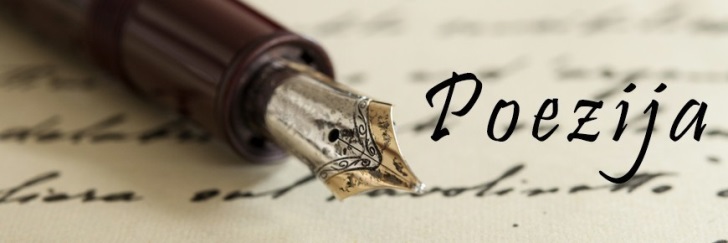 Svetovni dan poezije
21. marec
Prvi pomladni dan (čeprav se je pomlad začela letos 20. 3.) je svetovni dan poezije.
Dan, ko pesem budi v nas vero v moč besede.
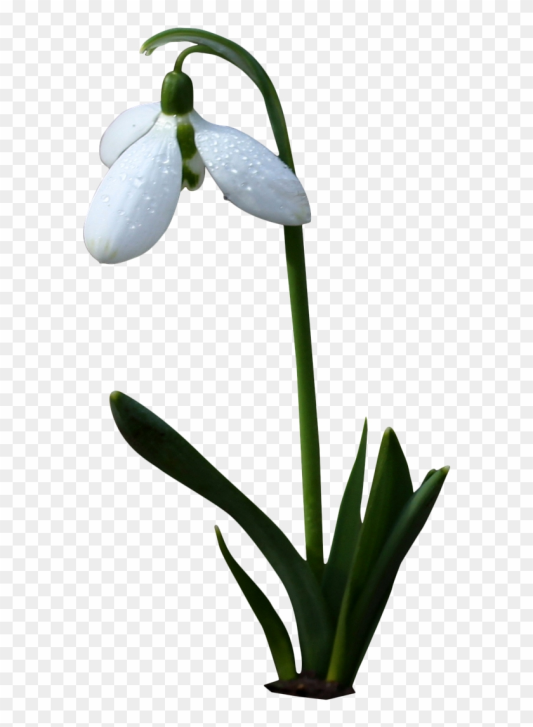 Kaj je poezija?
Fran (SSKJ):
literarno ustvarjanje, katerega izrazna oblika je pesem, pesništvo
pesniška dela, pesmi 

                                     DNEVI (Bina Štampe Žmavc)                                               Le kaj naj z dnevi,                                               ki so odrasli, dolgi,                                            dolgočasni, kot da so                                                     stoletja rasli!                                                    Najlepši dnevi                                                   so hitri kot škratki,                                                  kar naprej rastejo,                                                a so zmeraj prekratki.
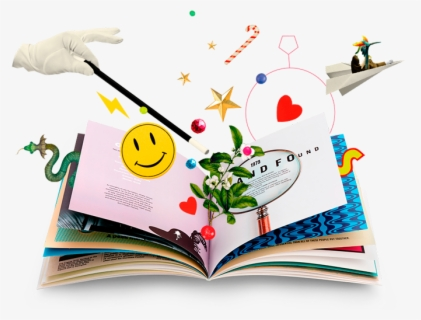 UNESCO je leta 1999  razglasil 21. 3. za svetovni dan poezije z namenom promoviranja branja, pisanja, objavljanja in učenja poezije po vsem svetu.  Ste vedeli, da nekateri poezijo imenujejo “kraljica literature”?
Poezijo lahko povežemo z začetkom pomladi. Moč poezije in pomladi naj nas navdahne za lepo in dobro.
Vsak jezik ima svojo poezijo in vsak človek ima svoj ključ do poezije.
V počastitev Svetovnega dneva poezije tudi ti danes glasno preberi kakšno pesem. 
Lahko tudi katero od štirih, ki so na naslednjih straneh.
SINIČKE (Anja Štefan) 

Breza na vrtu pozimi ni sama,
družbo ji delajo drobne siničke,
v vetru in mrazu in snegu ledenem
z veje na vejo drhte perutničke.

Spodaj, kjer breza ima korenine,
 tam pa voluharček z mamo kramlja:
»Čudne siničke … Ne bi jih zeblo,
če bi skopale si rov kot midva.«

Mama mu pravi: »Sinko moj zlati,
ptički živijo drugače kot mi.
Rovi so topli, a temni in ozki,
vsaka sinička pa rada leti.«
POMLADNA (Feri Lainšček)Rad bi šel k škratom iz Širne Poljane,ki s prvimi zvončkibudijo zaspane.Saj sonce se zopetgloboko priklanja,konec je mraza in zimskega spanja.Iz sodov nebeškihpomlad se razliva,živ je že travnik in plodna bo njiva.Lepe so barve,ki Jurij jih nosi,še lepši so glasi, ki vetrc jih trosi.
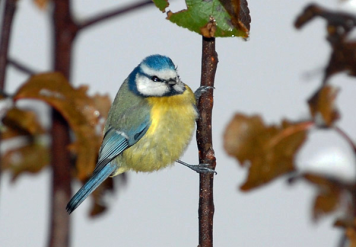 MOŽJE (Tihomila Dobravc)Dvanajst mož sestavlja četo,ki koraka kar vse leto.Prva dva skoz sneg in mrazsta napravila si gaz.Tretji že po suhem hodi,v mokrem spet četrti brodi.Peti skače, ker je mlad,prek zelenih, cvetnih trat.Šestemu je že toplo, sonce greje mu telo.Sedmemu nadvse je vroče,tudi osmi je brez moče.Pa shladi se mož deveti,še bolj moker je deseti.Ko enajsti prikoraka,polna je že luža vsaka.Kakšen pa dvanajsti boš?Ej, saj si – sneženi mož!Naj pove mi,če kdo ve,kdo so slavni ti možje?
SANJSKE NOGAVICE (Zvezdana Majhen)Ko se noč spusti z nebapo srebrni niti,so otroci v posteljah z odejami pokriti.Na oči jim sedajolahke bele ptice,s kljunčki tiho pletejosanjske nogavice.V spanju jih nataknejovsem, ki trdno spijo,lička jim poljubijo,v neznano odletijo.
Tvoja današnja naloga
Preberi pesmico
Pomladno čiščenje, Neža Maurer

Kos je pospravil stanovanje,opral vejo pred gnezdomin rekel mladim:»igrajte se na livadi!«Mladi pa – kot mladi:brez copat v gnezdo,pa v lužoin spet nazaj ...Ja kaj čudnega,če je zvečer pri kosovihdirendaj?
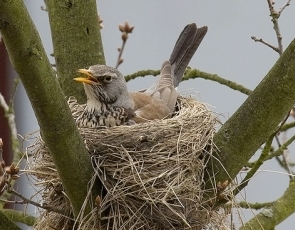 Pesmico (skupaj z naslovom in pesnico) lepo prepiši v zvezek (ne po svoje…upoštevaj kitice, vrstice…tako kot jo je zapisala pesnica)
Beseda o pesnici:
    Neža Maurer Škofič, slovenska slavistka,    pesnica, pisateljica, novinarka, publicistka, urednica in pedagoginja, rojena 22. 12.1930, Podvin pri Polzeli.
Poišči kraj Polzelo na zemljevidu 
(v kateri pokrajini leži – malo ponovimo
DRU)
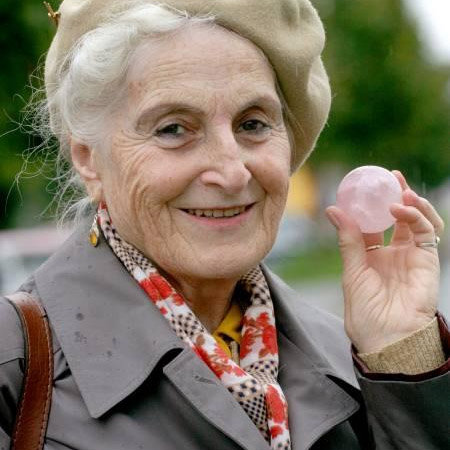 V pesmi najdeš besedo livada. 
Razlaga besede - večja površina, porasla s travo, cvetlicami


Pesem ilustriraj  - 
uporabi barvice!

Napiši kakšno kitico svoje pesmi, 
mogoče si jo že v soboto 
(kot smo ti zapisale na spletno stran).
Tokrat v svoj zvezek.
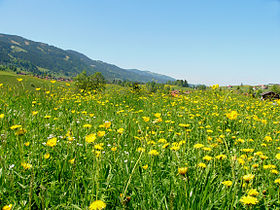 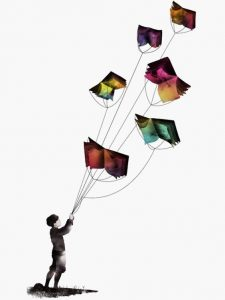 BERITE, USTVARJAJTE IN OSTANITE ZDRAVI!
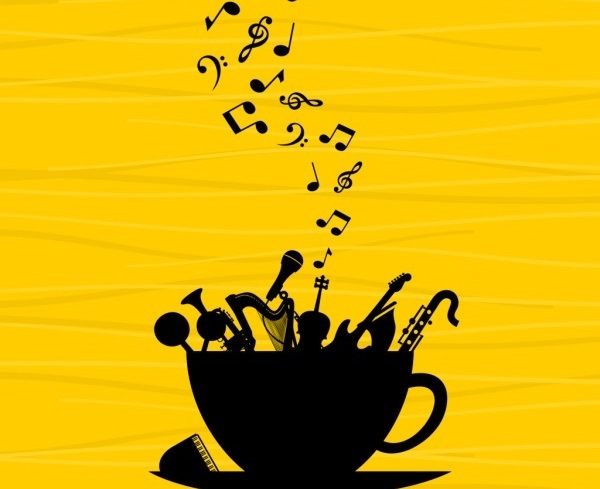